Crucifying The Son Of God Afresh
Hebrews 6:4-6
1
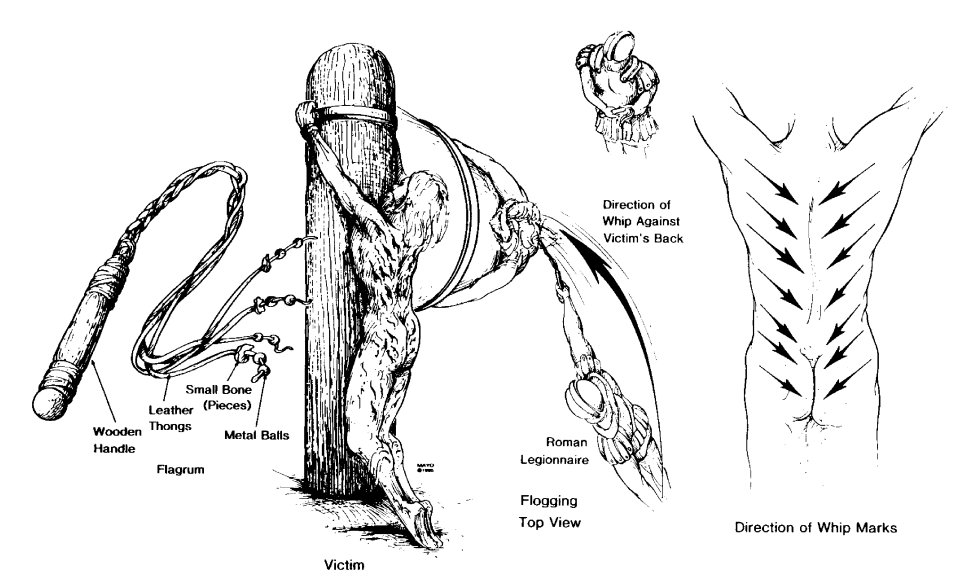 2
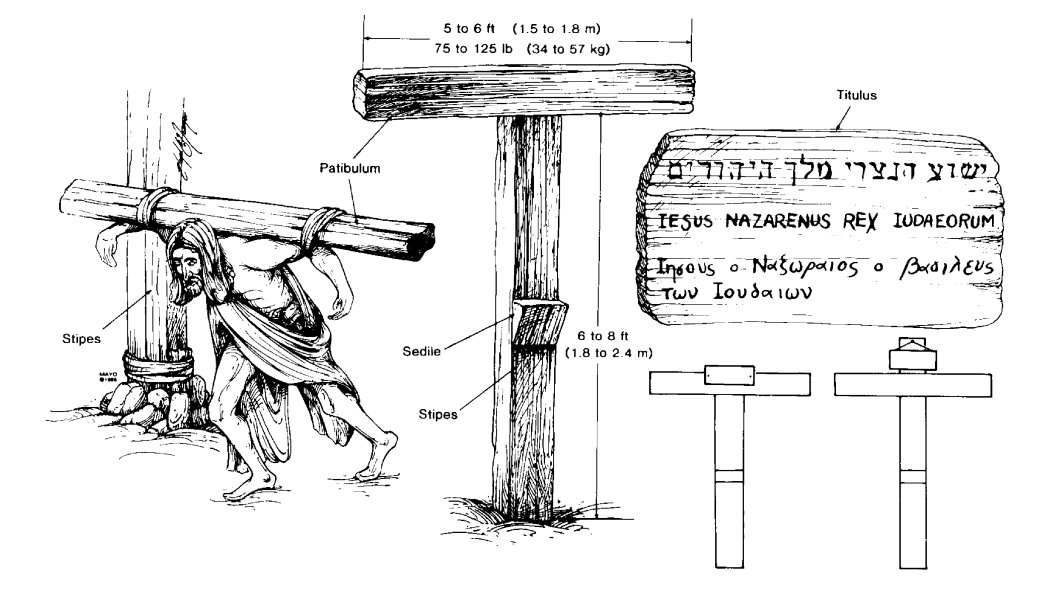 3
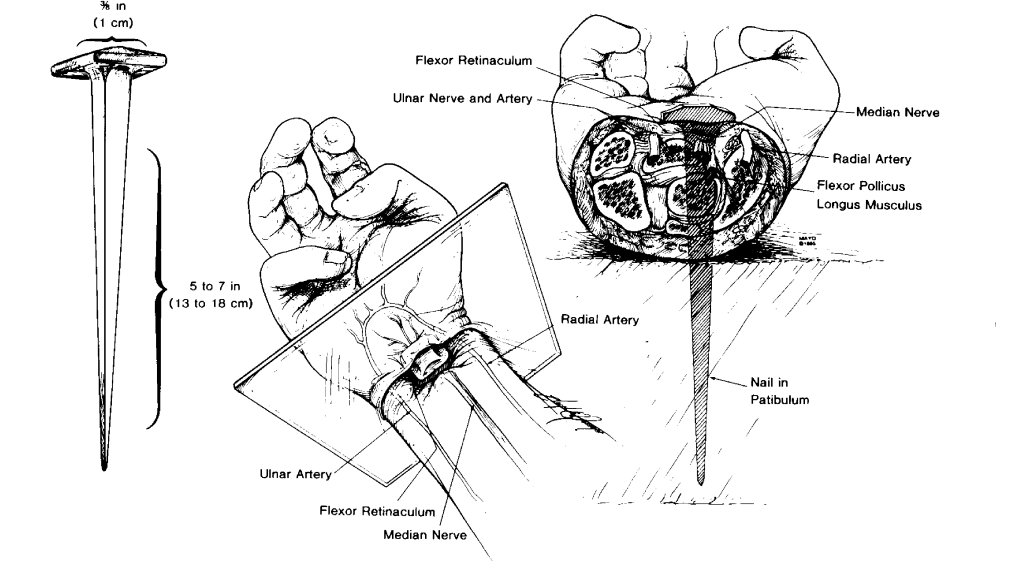 Figure 4. Nailing of wrists. Left: Size of iron nail. Center: Location of nail in wrist, between carpals and radius. Right: Cross section of wrist, at level of plane indicated at left, showing path of nail, with probable transection of median nerve and impalement of flexor pollicis longus, but without injury to major arterial trunks and without fractures of bones.
4
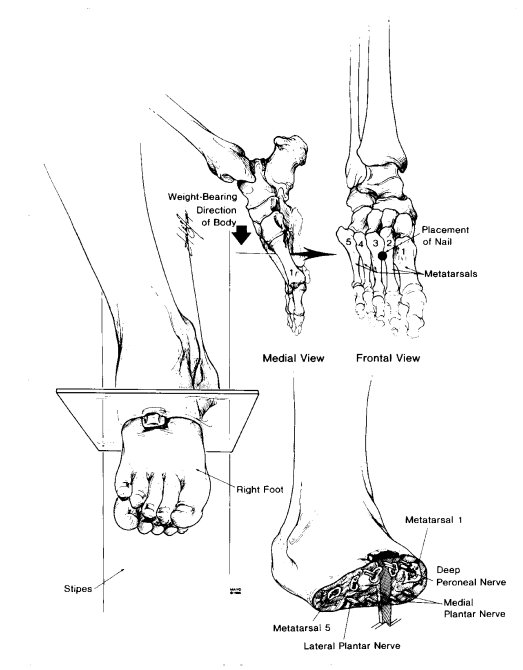 Figure 5. Nailing of feet. Left: Position of feet atop one another and against stipes. Upper right: Location of nail in second intermetatarsal space. Lower right: Cross section of foot, at plane indicated at left, showing path of nail.
5
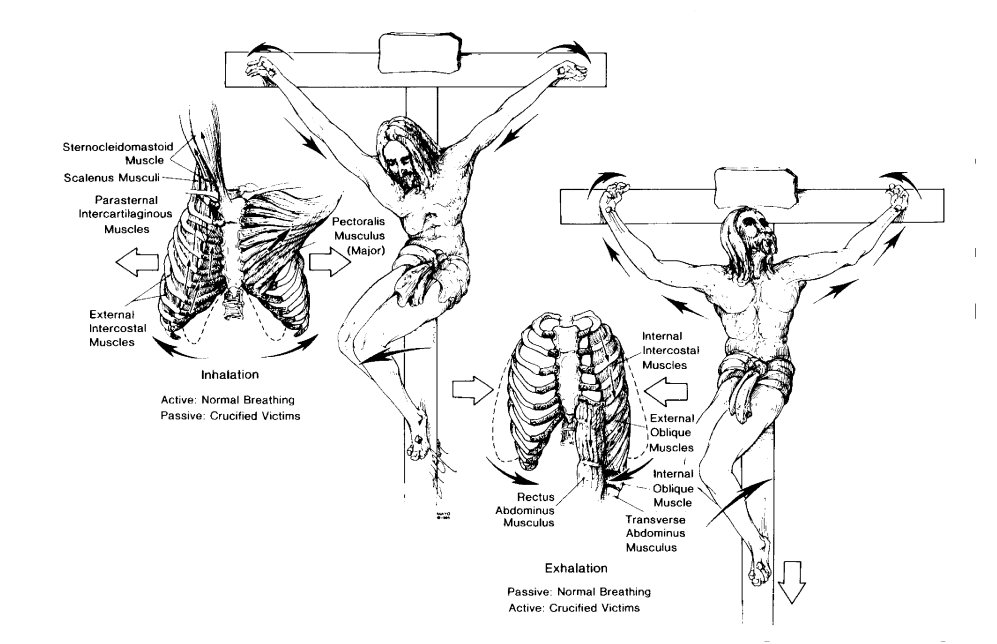 Figure 6. Respirations during crucifixion. Left: Inhalation. With elbows extended and shoulders abducted, respiratory muscles of inhalation are passively stretched and thorax is expanded. Right: Exhalation. With elbows flexed and shoulders adducted and with weight of body on nailed feet, exhalation is accomplished as active, rather than passive, process. Breaking legs below knees would place burden of exhalation on shoulder and arm muscles alone and soon would result in exhaustion asphyxia. The Crucifixion.org web site
6
“They crucify to themselves the Son of God afresh and put Him to an open shame”
They hold him up to contempt. (paradeigmatizo) … word used in the LXX of Numbers 25:4 to describe the humiliation and shame involved in a public execution. 
Used in the sense of “to make an example of” or “to expose to disgrace.”

“to themselves” become personally involved with the guilt of those who crucified the Savior.
They openly renounce him to the world and proclaim him worthy of the cruel death He suffered at the hands of evil men.
Angry Mob Asked For Blood …
The greatest benefactor of all men.  Ephesians 2:11-12; Romans 5:6
The world’s greatest teacher. Matthew 7:28-29; John 7:46
The purest of pure. Hebrews 7:26; 1 Peter 2:22
The Savior of mankind. Luke 19:10
The Son of God. Matthew 17:5; Co-creator of the universe.Colossians 1:16
8
Who Is It That May Crucify Him Afresh? Those Who:
Were once enlightened – had knowledge. Hebrews 10:32; Ephesians 5:8;Colossians 1:12; 1 Peter 2:9
Tasted the heavenly gift – Eternal life … knew how precious it is. John 6:33; 4:1-14
Were partakers of the Holy Spirit.Romans 5:5; 1 Corinthians 6:19; Galatians 4:6
Tasted the good word of God – Experienced its benefits. Psalms 19:7-11; 119:103
Have had a foretaste of heaven – peace, joy, hope. “Powers of the age to come” Messianic kingdom. Romans 14:17
The Impossibility Referred To:
To restore those who fall away – Impossible for whom?
The would-be restorer, not the one who has fallen away.
Does not say he can’t repent – note Acts 8:22
But impossible for anyone else to restore him.
WHY? Can’t offer him anything new that he doesn’t know. Christ won’t die again.Hebrews 9:28
Only hope for these is to be restored.
Repent and pray. Acts 8:22
Public sin demands public confession.James 5:16
10
How May We Crucify Him Afresh?
By apostatizing from the faith once for all delivered. Some say “Once in grace, always in grace.”
Paul says it is possible. Hebrews 6:6; 12:25; Galatians 5:1-4; 1 Timothy 4:1;1 Corinthians 10:12; Hebrews 4:11
Peter said it is possible. 2 Peter 1:10; 2 Peter 2:20-22
The Israelites fell. Numbers 14:12; Hebrews 3:16-19
Of the original number (Numbers 1:46), only Joshua and Caleb entered Canaan.
11
How May We Crucify Him Afresh?
By denying that Christ is the Son of God.
Abundant proof:
Birth. Isaiah 7:14; Luke 1:26-37
Miraculous power; happenings at His death.  Matthew 27:50-54
His resurrection. Matthew 27:62-66; 28:1-6
12
How May We Crucify Him Afresh?
By denying the authority of His word. Matthew 28:18; 2 Timothy 3:16-17; Hebrews 4:12; John 12:48
13
How May We Crucify Him Afresh?
By being untrue to the confession of our faith.
By prolonged neglect of duty. Hebrews 6:1-6
By courting the favor of the world.2 Timothy 4:10; 1 John 2:15-17
Seeking pleasure of the world. 1 Timothy 5:6
Seeking popularity. John 13:43; Acts 24:27; Colossians 3:22; Luke 8:14
14
Conclusion:
Are you playing with your soul?
You CAN crucify Him afresh.
Woe to all who do!!!
15